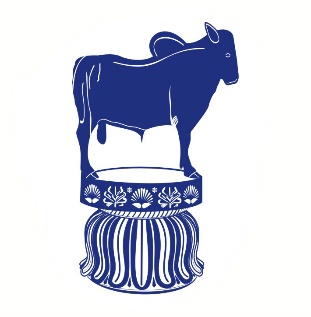 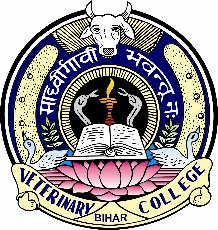 NeurotransmissionPart-II
Dr. Rashmi Rekha Kumari
Asstt. Prof, Deptt. Of Pharmacology & Toxicology,BVC,Patna-14
Junctional Transmission
The arrival of action potential at the axonal terminal initiates a series of events
1. Storage and the release of transmitters
2. Combination of transmitter with postjunctional receptor and    production of post junctional potential
3. Initiation of post junctional activity
4. Destruction/ Dissipation of transmitter
Storage and the Release of transmitters
Nonpeptide neurotransmitter synthesised in axonal terminal and stored in synaptic vesicle while peptide NT synthesed in cell body and transported in vesical to axon terminal.
During the resting state there is continual slow release of isolated quanta of the transmitter;(Ach vesicle spontaneously leak into neuromuscular junction in resting condition)
 This produces electrical responses at post junctional membrane( miniature end plate potential or mepps) that are associated with maintenance of physiological responsiveness of effector organ.
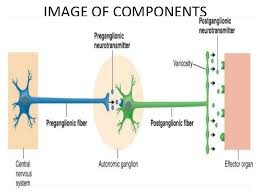 A low level of motor activity  within the motor units of skeletal muscle is particularly important since muscle lacks inherent tone. 
The action potential causes the synchronous release of  several hundred quanta of neuro transmitter.
Depolarisation of axonal membrane triggers the influx of ca ion through voltage gated calcium channel at axonal terminal
This promotes the fusion of axoplasmic membrane to those of vesicles in close proximity of it.
The content of vesicles including enzyme and other proteins, then are discharged to the exterior by a process termed exocytosis.
Combination of transmitter with postjunctional receptor and production of post junctional potential
Transmitter diffuse across the synaptic and junctional cleft 
combine within specialised receptors on post junctional membrane;
 this result in localised increase in ionic permeability or conductance of the membrane.
Following permeability change may occur depending on the type of receptor
     i) A generalised increase in permeability to cation(notably Na but occasionally ca++ resulting in localised depolarisation of the membrane(EPSP: Excitatory Post Synaptic Potential)
Ii) A selective increase in permeability to  anion, usually cl-, resulting in hyperpolarisation and actual stabilisation of membrane which constitute the inhibitory post synaptic potential(IPSP)
iii) An increase permeability to potassium, because K gradient directed outside the cell, hyperpolarisation and stabilisation of  the membrane potential occur.
Initiation of Post-Junctional Activity
If EPSP exceeds a certain threshold value, it initiates a propagated action potential in post synaptic neuron  or a muscle action potential in skeletal and cardiac muscle by activating a voltage sensitive channel in the immediate vicinity.
In gland EPSP increase secretion through ca2+ mobilisation
EPP and EPSP
Neurotransmitter( For example:Ach) acting on  post synaptic membrane of a nicotinic synapse( ganglionic or neuromuscular) cause a large increase in permeability to cation, particularly Na and K, and to a lessor extent, Ca2+.

Because large inwardly directed electrochemical gradient for Na+ across the cell membrane, an inflow of Na+ occurs, causing depolarisation of post synaptic  membrane.

This transmitter mediated depolarisation is called an end plate potential(epp) in skeletal muscle fiber or a fast excitatory end plate potential( fast epsp) at the ganglionic synapse.
Excitatory post Synaptic potential
Source: Google Image
Inhibitory post synaptic potential
Miniature end plate potential
At resting condition, small quantity of acetyl choline are released from nerve terminal.
Each vesicle release produce weak end plate potential about 0.5 mv. This is called Miniature end plate potential(mepp)
Destructions/ Dissipation of transmitter
A high and localised concentrations of acetylcholine esterase are available at cholinergic synapse involved in very rapid neurotransmission
Acetylcholine esterase is responsible for very rapid termination of action of acetylcholine at the cholinergic synapse or neuroeffector junction
Rapid termination of cholinergic transmitters occur by the process of simple diffusion(minor) and and reuptake by the axonal terminals of most of the released norepinephrine.
Termination of action of aminoacid transmitter mostly  occurs by active transport into neuron and surrounding glia cells.